Best-Practice Beispiele aus verschiedenen Regionen Europas
Soziale Dorfentwicklung
Erfurt, 12. September 2019
Carlo Lejeune
Soziale Dorfentwicklung – Quid?
Warum ist soziale Dorfentwicklung wichtig
Kommunikation als Grundlage der Lobbyarbeit
Kommunikation zur Stärkung eines konsensorientierten Miteinanders
Kommunikation zur Stärkung der Solidarität
Kommunikation als Grundlage der Lobbyarbeit
Internet- und Handyversorgung
Beispiel ARGE
Stärkung eines konsensorientierten Miteinanders
Was ist Bürgerbeteiligung?
Stärkung eines konsensorientierten Miteinanders
Gemeinde Peer (Flandern), 16.000 E, 7 Dörfer
PARTICI-PEER =
informieren					konsultieren 
empfehlen 					zusammenarbeiten
mitbestimmen				selbstbestimmen 
Siehe: www.peer.be/participeer
Stärkung eines konsensorientierten Miteinanders
Gemeinde Peer (Flandern), 16.000 E, 7 Dörfer
„Teilhabe-Menu“
Klassische Teilhabe			Digitale Teilhabe
Crowdfunding					Bürgerverträge
Dorfhaushalt					Kollegium auf Anfrage
Stärkung eines konsensorientierten Miteinanders
Loikum, NRW, 800 E (Stadtgemeinde Haminkeln 28.000 E)
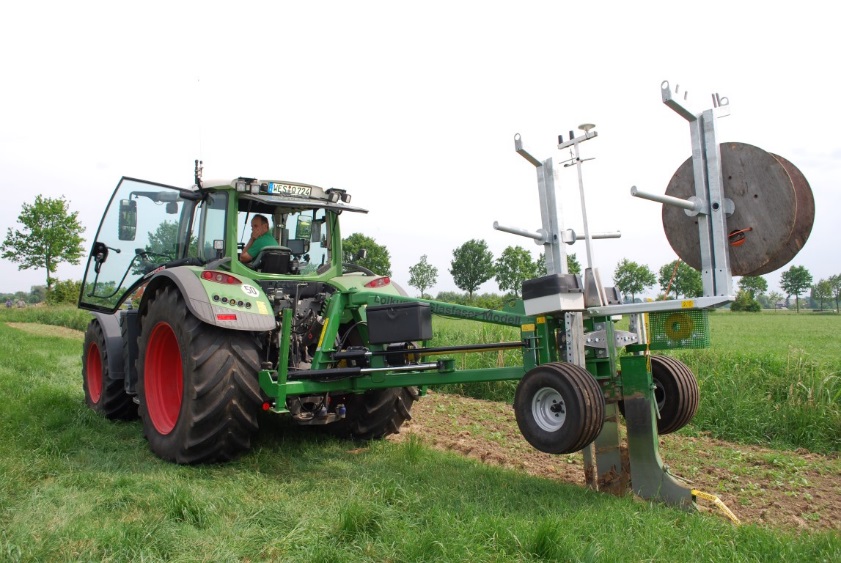 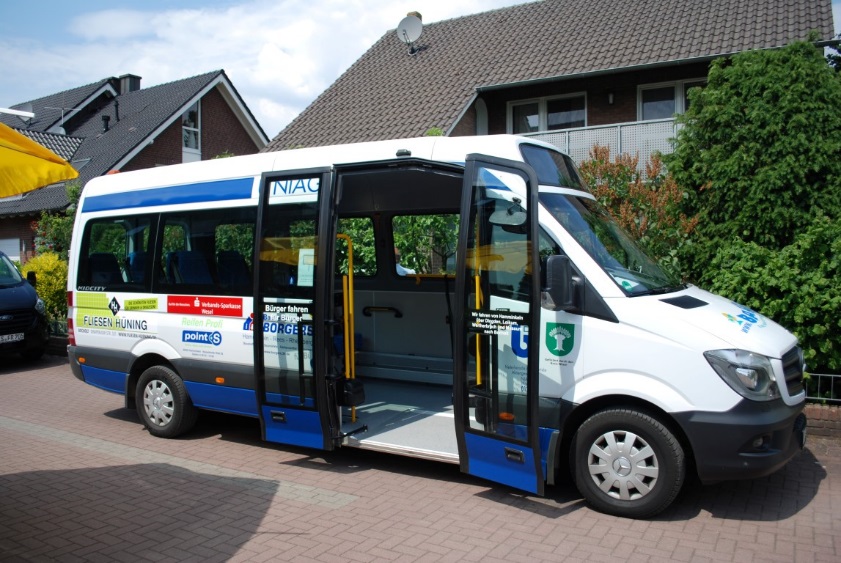 Stärkung der Solidarität
Flegessen-Haspererde-Kleinsüntel (1580 E., 3 Dörfer)
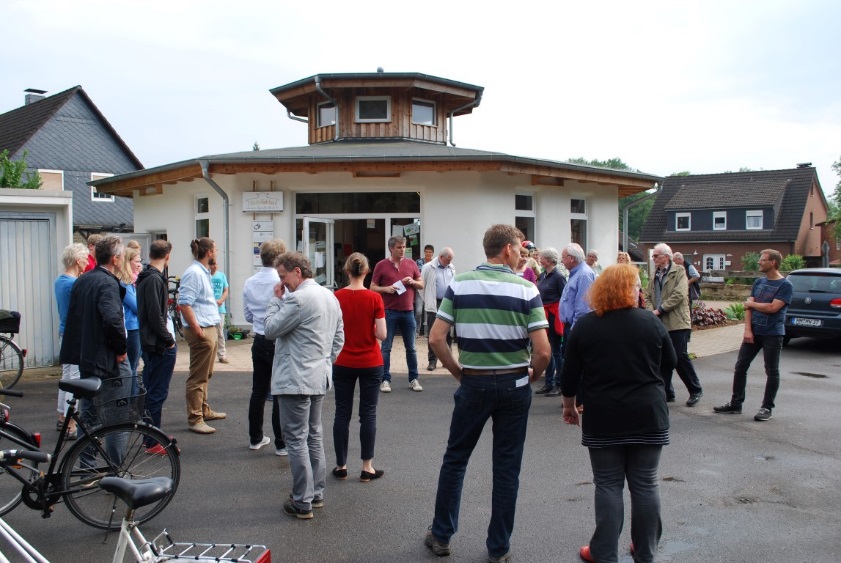 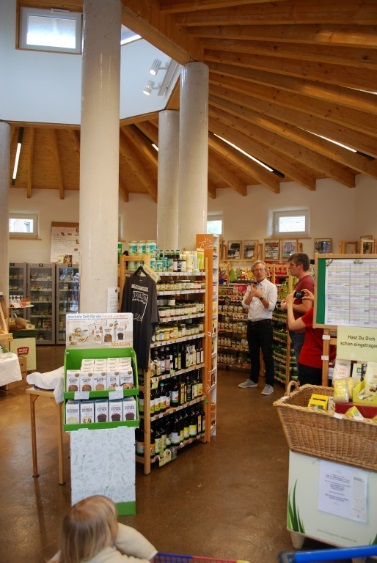 Stärkung der Solidarität
Oosterlo (Flandern, 2.500 E (Gemeinde Geel, 40.000 E)
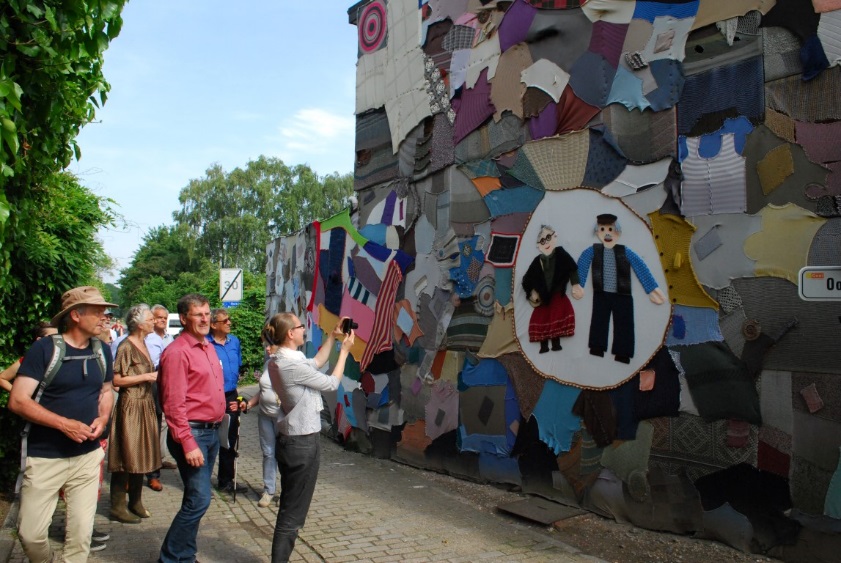 Stärkung der Solidarität
Witteveen (NL), 560 E (Gemeinde Midden-Drenthe 33.000 E) 

Aktion „niew grijs“ und „Naoberkracht“
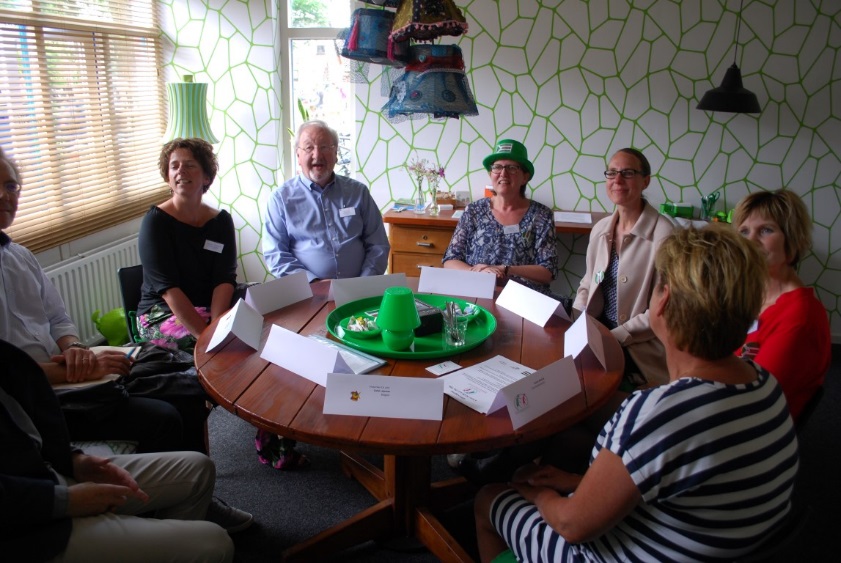 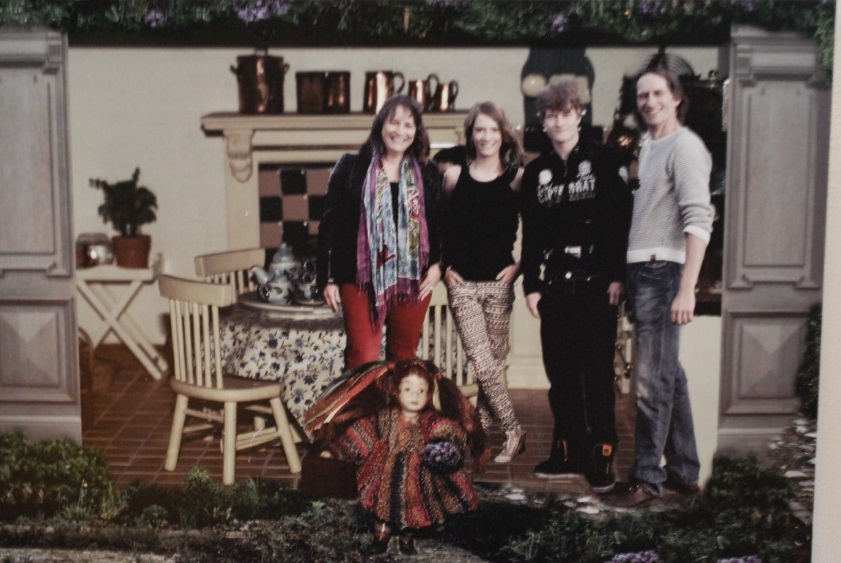 Stärkung der Solidarität
Witteveen (NL), 560 E (Gemeinde Midden-Drenthe 33.000 E)
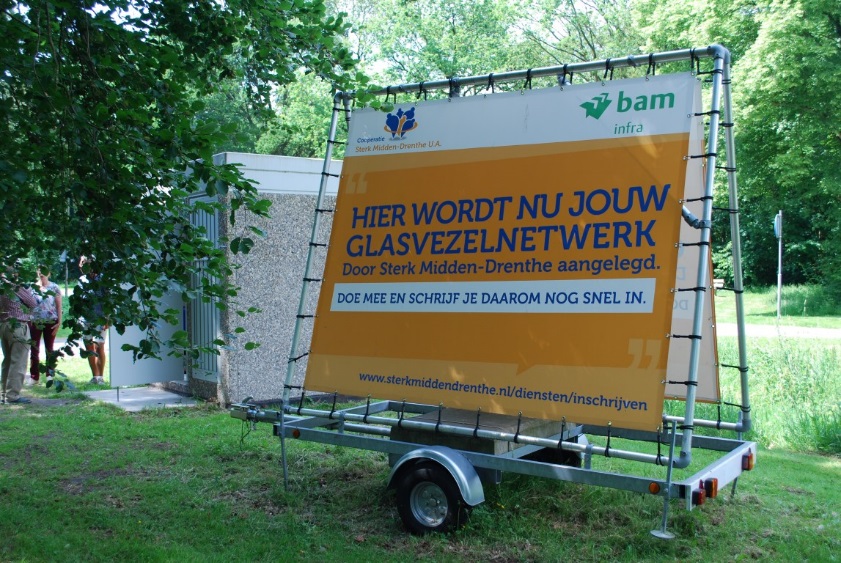 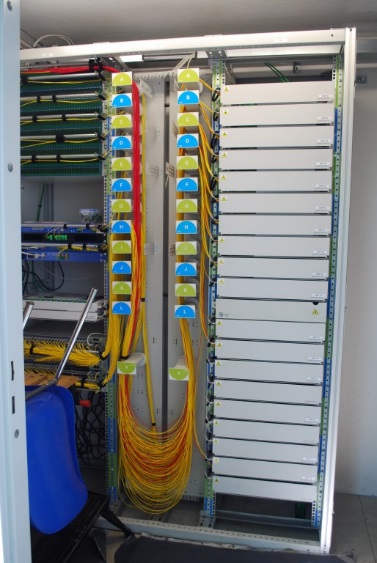 Stärkung der Solidarität
Saarland (Bundesland)
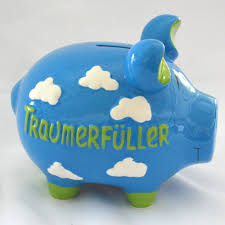 Stärkung der Solidarität
Ostbelgien (Bundesland, 78.000 E)
Hilfe für Krebskranke im Süden Ostbelgiens
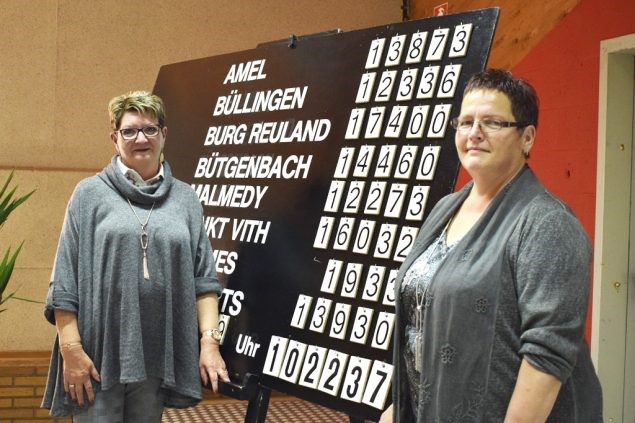 Stärkung der Solidarität
Ostbelgien (Bundesland, 78.000 E)
Stundenblume
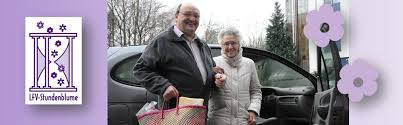 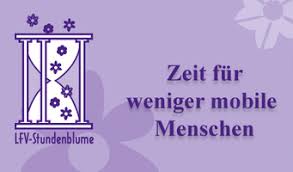 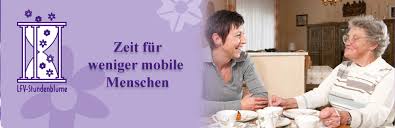 Stärkung der Solidarität
Ostbelgien (Bundesland, 78.000 E)
Rettungshubschrauber St. Luc
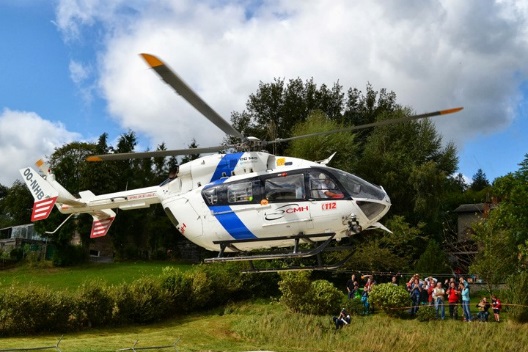